CS 160 and CMPE/SE 131Software EngineeringMay 12 Class Meeting
Department of Computer ScienceDepartment of Computer EngineeringSan José State UniversitySpring 2016 Instructor: Ron Mak
www.cs.sjsu.edu/~mak
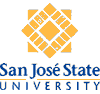 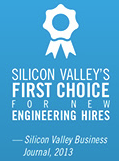 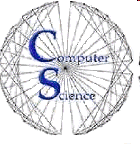 Unofficial Field Trip
Computer History Museum in Mt. View

http://www.computerhistory.org/
Provide your own transportation to the museum.

Saturday, May 14, 11:30 – closing time

Special free admission (for my students only).

Experience a fully restored IBM 1401 mainframe computer from the early 1960s in operation.

Do a self-guided tour of the Revolution exhibit.
2
Individual Postmortem Report
Each student submits a 1-page private assessment.

What did you learn from doing your team project.
What did you do for the project and how well did you do.
Your assessment of each of your fellow team members.

Canvas: Post mortem report
3
Major Themes
What is software engineering?
Complexity + ChangeCollaboration, Communication, Coordination
Project structure and communication
Team member roles

Project organization
Waterfall model vs. Agile development
The Agile Manifesto
Project risk
4
Major Themes, cont'd
Project phases, activities, and artifacts

Use cases
Requirements elicitation
Functional specification
Requirements analysis
Conceptual design
Prototyping
System architecture
Object design and development
5
Major Themes, cont'd
Project phases, activities, and artifacts, cont’d

ER diagram
Relational schema
Work breakdown structure
Estimating, scheduling, Gantt charts
Test plan and testing
Code reviews
Product demos
6
Major Themes, cont'd
Architecture and design

Partitioning, coupling, cohesion, layering
Architectural styles
Relational data model
Object-relational mapping
UI design
7
Major Themes, cont'd
Software reliability

Testing
User, unit, integration, system, regression, stress
Black box and white box
Alpha and beta
Test cases
Logging and monitoring
Fault tolerance
Failure analysis
Test-driven development
8
Major Themes, cont'd
Failed projects
Denver International Airport baggage handling system
Project do’s and don’ts
9
Major Themes, cont'd
Project management and methodologies
Agile project management
Extreme Programming
The Rational Unified Process

Ethics
Morality and ethics
Professional responsibilities
Software engineering codes
Speaking out and whistle blowing
10
Example Final Exam Question #1
At the start of a project, you need to gather the requirements for a proposed software product from the product’s clients and future users. Discuss the effectiveness of soliciting the requirements by creating and handing out a multiple-choice questionnaire.
11
Example Final Exam Question #2
From the Extreme Programming point of view, explain the statement “The code’s not done until the tests run.”
12